Strategic Transportation Corridors Corridor D: U.S. 321
Kusondra King, NCDOT
August 2020
Strategic Transportation Corridors: Corridor D
Agenda
Data Collection Review
Corridor Analysis Review
Preliminary Corridor Vision
Stakeholder Involvement
2
Strategic Transportation Corridors: Corridor D
Timeline
3
Strategic Transportation Corridors: Corridor D
U.S. 321 - Facilities Inventory
Highway assets inventory
Approximately 106 miles along highway corridor
Federally designated truck route from S.C. state line to I-85 in Gastonia and from I-40 in Hickory to US 64 in Lenoir
Bridges inventory
67 bridges along highway corridor
3 structurally deficient; 12 functionally obsolete

All documents are available: 
https://connect.ncdot.gov/projects/planning/Pages/STC-Master-Plans-Bundle-2.aspx
4
[Speaker Notes: Facilities inventory data was collected along the US 321 corridor using NCDOT GIS layers and shapefiles. -highway corridor divided into logical breaks based on travel lanes, functional class, and access control
	-US 321 corridor has full & partial access control in different sections
	-Has freeway, principal arterial, & minor arterial classification in different sections-at-grade railroad crossing inventory includes at-grade crossings of cross streets immediately adjacent to the main corridor
-the larger rail network includes 396 miles of active track and 5 rail facilities across all Corridor US 321 counties

-structurally deficient = bridge is in relatively poor condition or has insufficient load carrying capacity
-functionally obsolete = bridge is narrow, has inadequate clearances or other geometric issues, and can no longer service today’s traffic
-bridge must be 10 years and a highway bridge and cannot be classified as both categories
RPOs – High Country RPO, Isothermal RPO

MPOs – Gaston-Cleveland-Lincoln MPO, Greater Hickory MPO]
Strategic Transportation Corridors: Corridor D
U.S. 321 - Transportation Plan Recommendations
Compiled transportation plans and recommended projects along the corridor from:
Statewide Transportation Improvement Program (STIP): 18 projects
Comprehensive Transportation Plans (CTPs): 4 CTPs
Metropolitan Transportation Plans (MTPs): 2 MTPs
Feasibility Studies (FS): 3 within the past 10 years
Traffic Forecasts (TF): 12 with the past 5 years
Most of corridor recommended to be classified as expressway
South of Gastonia recommended to be classified as boulevard
Gastonia to Hickory recommended to be classified as freeway
5
[Speaker Notes: -18 current STIP projects
-3 identified FS (within 10 years)
-12 identified forecasts (within 5 years)

-CTPs – Avery Co, Watauga Co, Greater Hickory MPO, GCL MPO
-MTPs – Greater Hickory MPO, GCL MPO]
Strategic Transportation Corridors: Corridor D
Public Survey
Survey Dates: April 6, 2020 to June 6, 2020
Advertised via email, website, and newsletters
Full Survey Results available:
 https://connect.ncdot.gov/projects/planning/STC%20Documents/US%20321%20public%20survey%20results.pdf
6
[Speaker Notes: 8 percent responded in the boone area]
Strategic Transportation Corridors: Corridor D
U.S. 321 – Public Survey Results
From the Hickory to Boone, what changes would you like to see on U.S. 321 in the next 20 years?
7
Strategic Transportation Corridors: Corridor D
U.S. 321 – Public Survey Results
From Hickory to Boone, do you support the preliminary vision of an expressway (access at interchanges for major cross streets and at-grade intersections at minor cross streets, speed limit 45 to 60 mph, no traffic signals)?
181 respondents
8
[Speaker Notes: 81% at a minimum agree]
Strategic Transportation Corridors: Corridor D
U.S. 321 – Public Survey Results
From Boone to the Tennessee state line, what changes would you like to see on U.S. 321 in the next 20 years?
9
Strategic Transportation Corridors: Corridor D
U.S. 321 – Public Survey Results
From Boone to Tennessee state line, do you support the preliminary vision of an expressway (access at interchanges for major cross streets and at-grade intersections at minor cross streets, speed limit 45 to 60 mph, no traffic signals)?
168 respondents
10
[Speaker Notes: 74% at a minimum agree]
Strategic Transportation Corridors: Corridor D
U.S. 321 – Recommended Vision
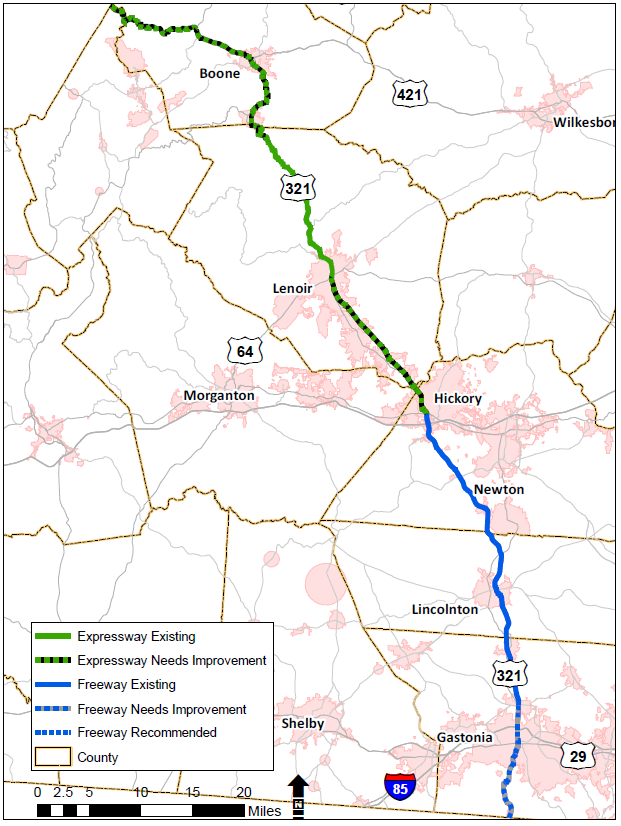 Freeway: South Carolina state line to U.S. 70 in Hickory
Expressway: U.S. 70 in Hickory to Tennessee the Tennessee state line
11
[Speaker Notes: Important to note the 40-mile buffer existing for this corridor.  Also, as bypasses are open to traffic of US 321, the STC could be moved (ie Boone Bypass and Gastonia west freeway bypass)]
Strategic Transportation Corridors: Corridor D
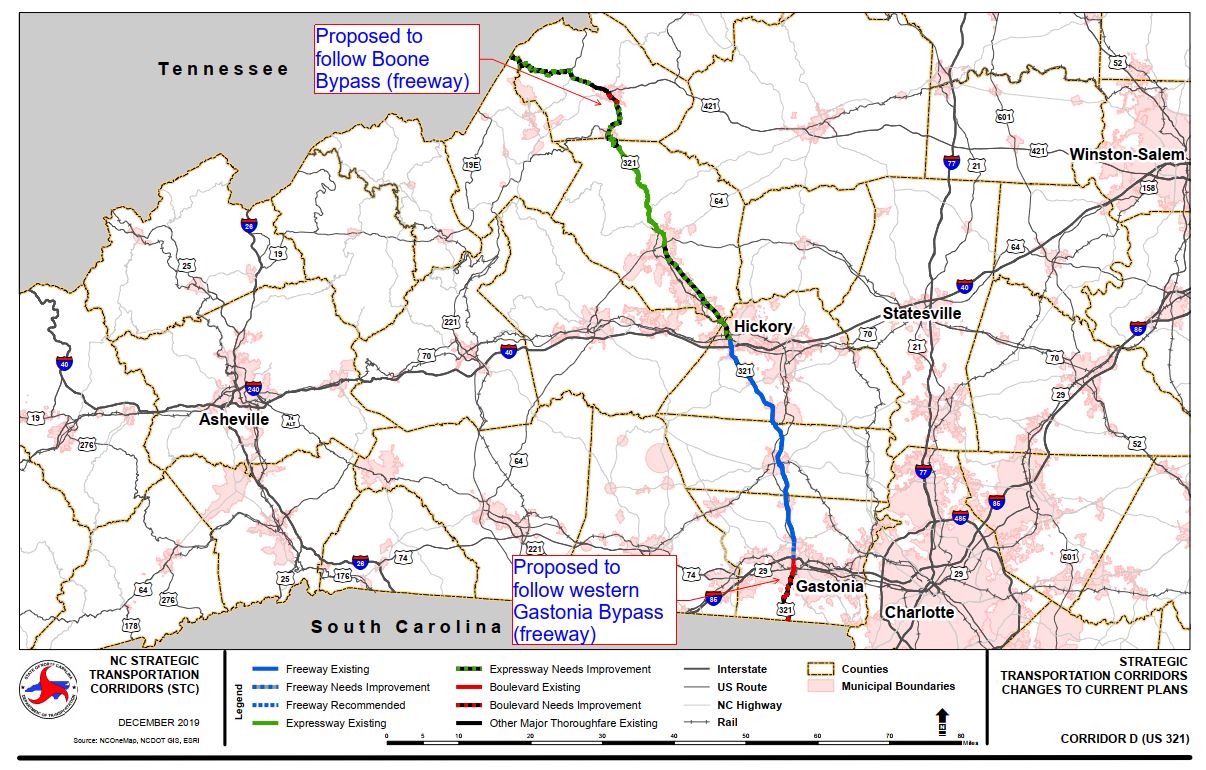 12
Strategic Transportation Corridors: Corridor D
U.S. 321 - Mobility Analysis
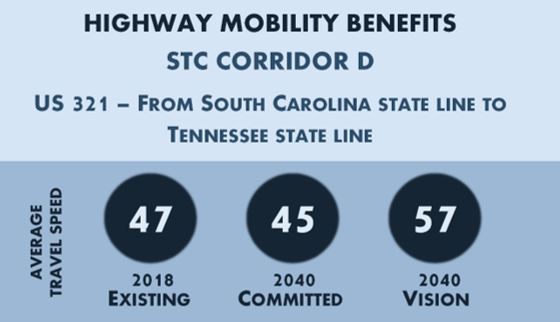 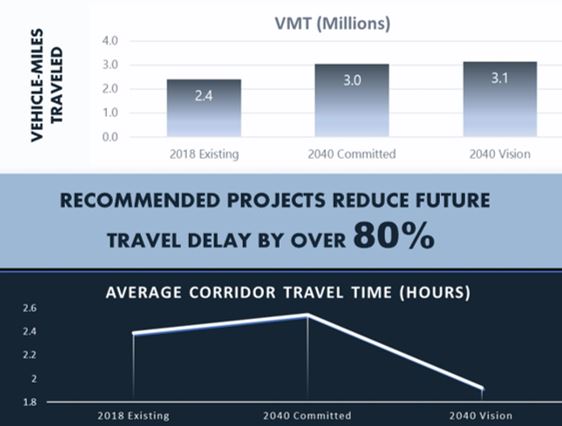 Increases the average corridor travel speed by 12mph
13
[Speaker Notes: The recommended vision increases the average corridor travel speed by 12mph in 2040.

The average corridor travel delay is reduced by 80%.]
Strategic Transportation Corridors: Corridor D
U.S. 321 – Identified for Further Study
Expressway improvements northwest of Boone and the connection at the Tennessee state line
Boone Bypass
Expressway Improvements between Boone and Blowing Rock
Traffic Signal Time Study in Blowing Rock
Multimodal connections
Resiliency Assessment
14
[Speaker Notes: The CTP/MTP recommendations in Gastonia show a freeway bypass on the west side that will need to be evaluated further.]
Strategic Transportation Corridors: Corridor D
Next Steps
Turnpike Authority
AASHTO Application
SPOT Methodology 
Request to revise Corridor U once a new bypass is open to traffic
Additional Public Involvement
15
[Speaker Notes: Or possible feasibility study if one has not been done on the boone bypass]
Strategic Transportation Corridors: Corridor
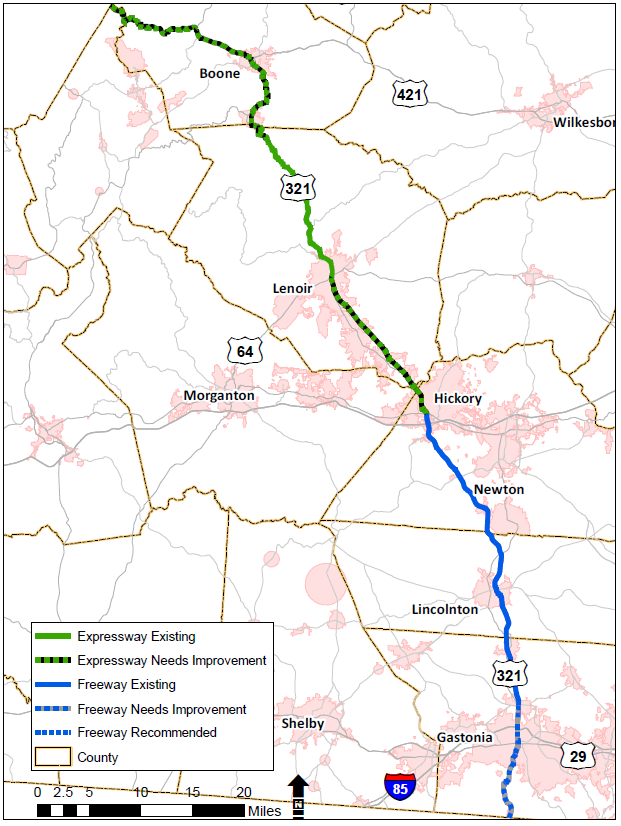 Corridor D
Questions?
16
U.S. 321 and U.S. 74 Strategic Transportation Corridors
Contact Information
Nastasha Earle-Young, NCDOT Project Manager
nbearle-young@ncdot.gov
919-707-0931

Tyler Bray, Atkins Project Manager
tyler.bray@atkinsglobal.com
919-431-5274
17